Solution of HW 5
How to find the topologicalordering?
Define the indegree of a vertex v as the # of edges (u,v). We compute the indegrees of all vertices in the graph.
Find any vertex with no incoming edges (or the indegree is 0).
We print this vertex, and remove it, along with its edges, from the graph.
Then we apply this same strategy to the rest of the graph.
3
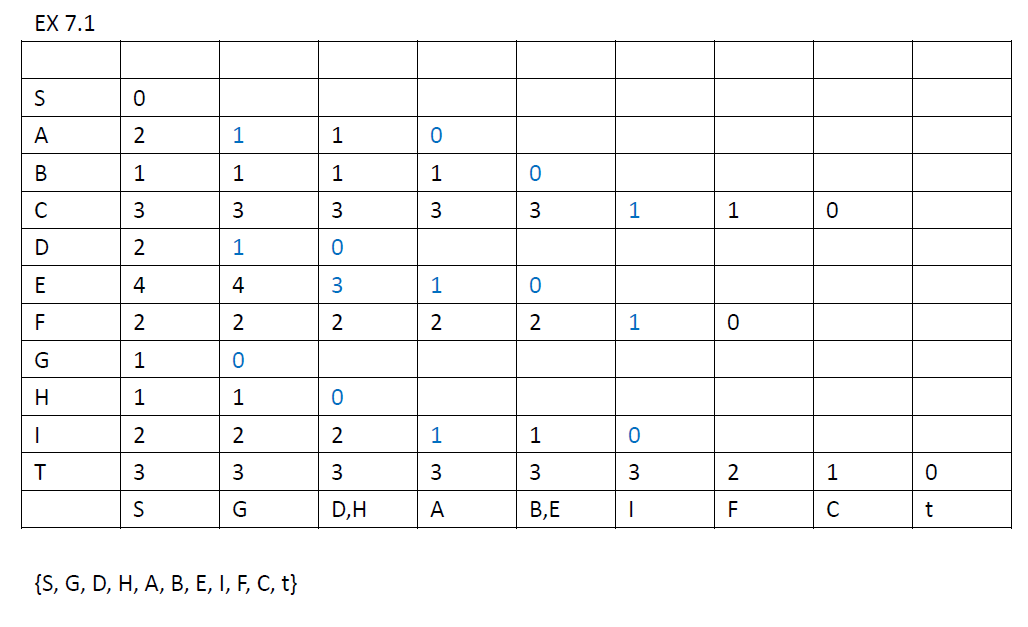 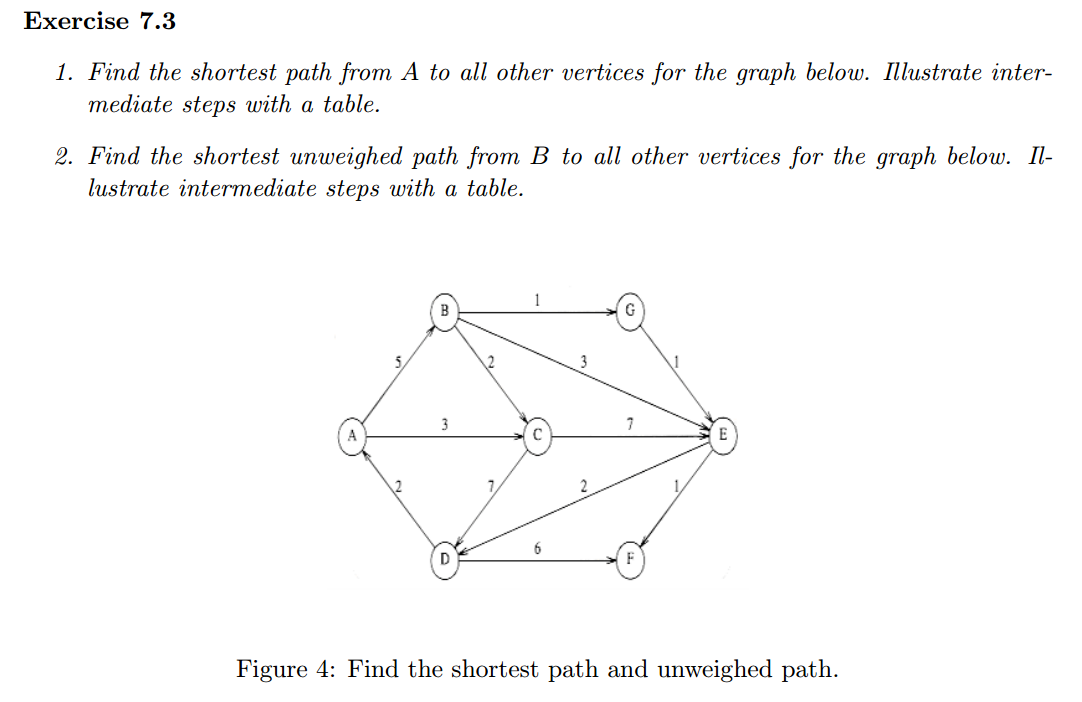 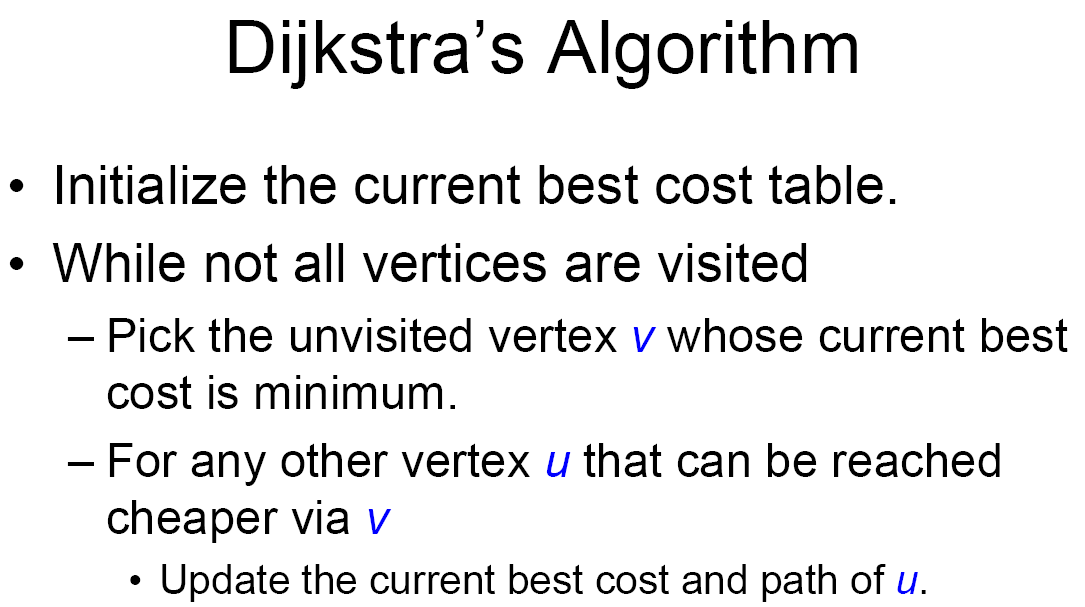 6
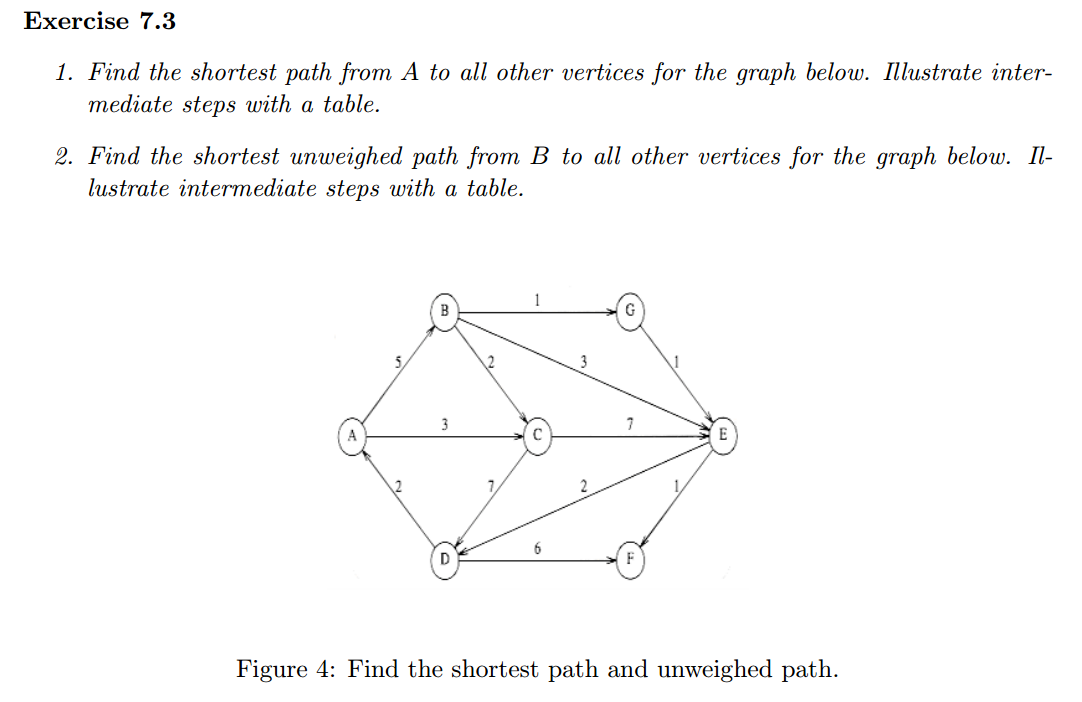 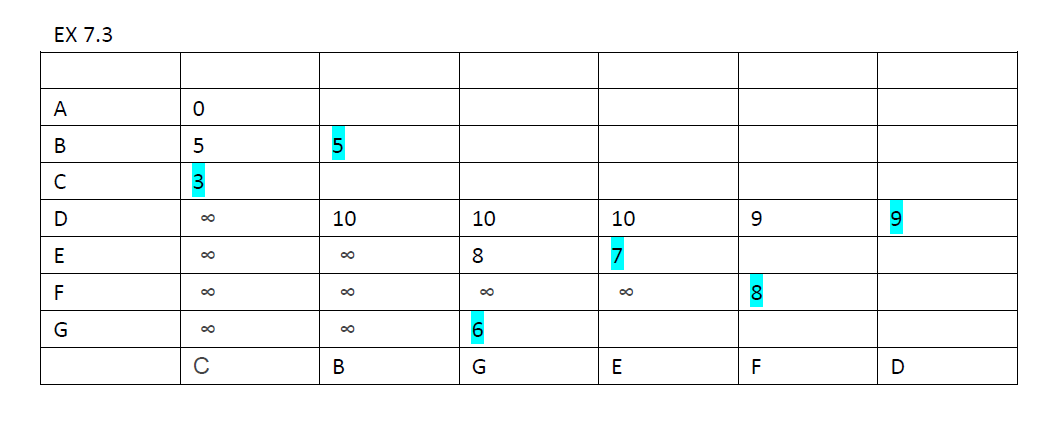 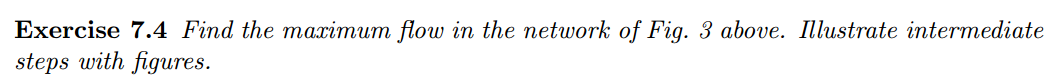 2
2
2
2
4
4
1
1
3
3
2
2
1
1
2
2
S
D
C
B
A
t
F
E
I
H
G
S
D
C
B
A
t
F
E
I
H
G
4
4
3
3
3
3
3
3
1
1
2
2
3
3
1
1
2
2
2
4
4
6
4
2
2
6
6
4
4
3
3
2
2
2
2
2
4
1
1
3
3
2
2
1
1
2
2
S
D
C
B
A
t
F
E
I
H
G
S
D
C
B
A
t
F
E
I
H
G
1
1
2
3
3
3
3
3
3
1
1
2
2
3
3
1
1
2
2
2
4
4
6
4
2
2
2
4
4
6
4
2
1
2
1
1
4
3
1
4
3
1
1
2
3
2
2
1
1
2
2
S
D
C
B
A
t
F
E
I
H
G
S
D
C
B
A
t
F
E
I
H
G
1
1
3
3
3
3
3
3
1
1
1
2
2
3
3
1
1
2
2
4
4
6
6
2
2
4
4
6
6
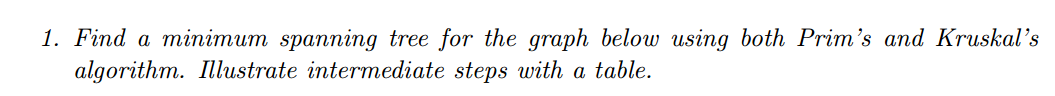 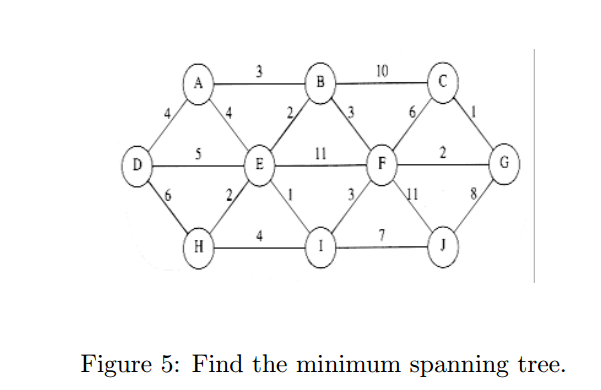 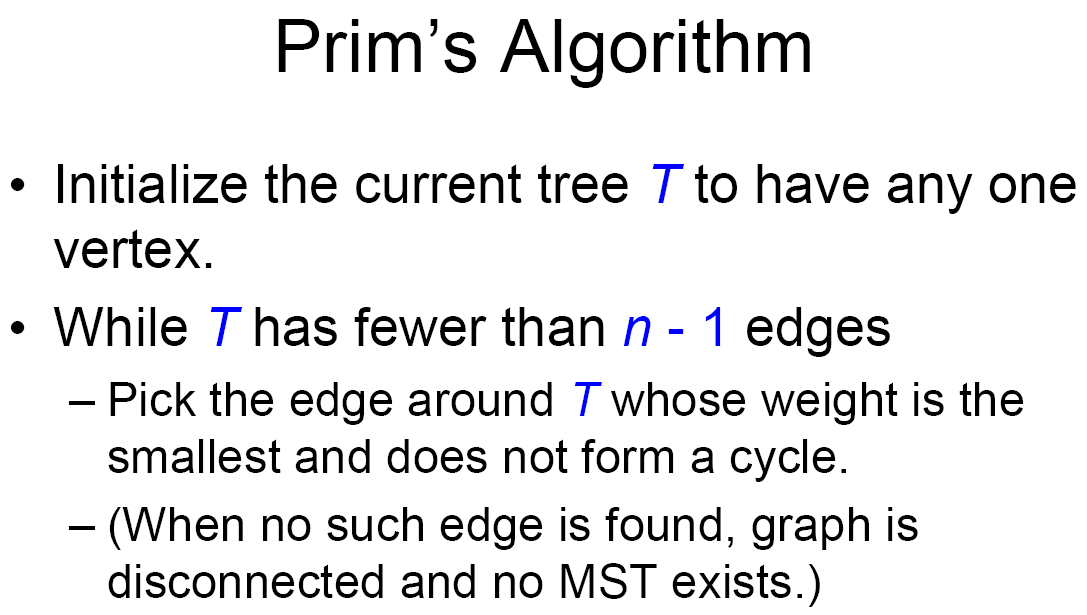 13
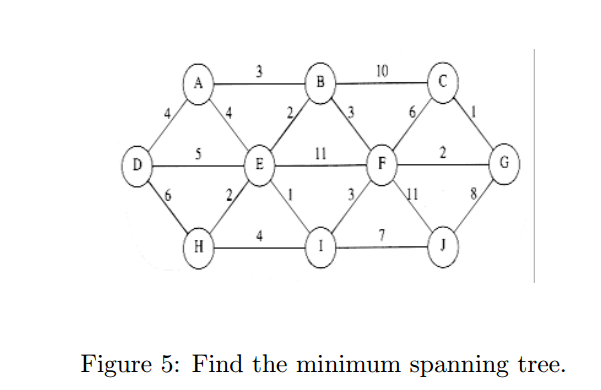 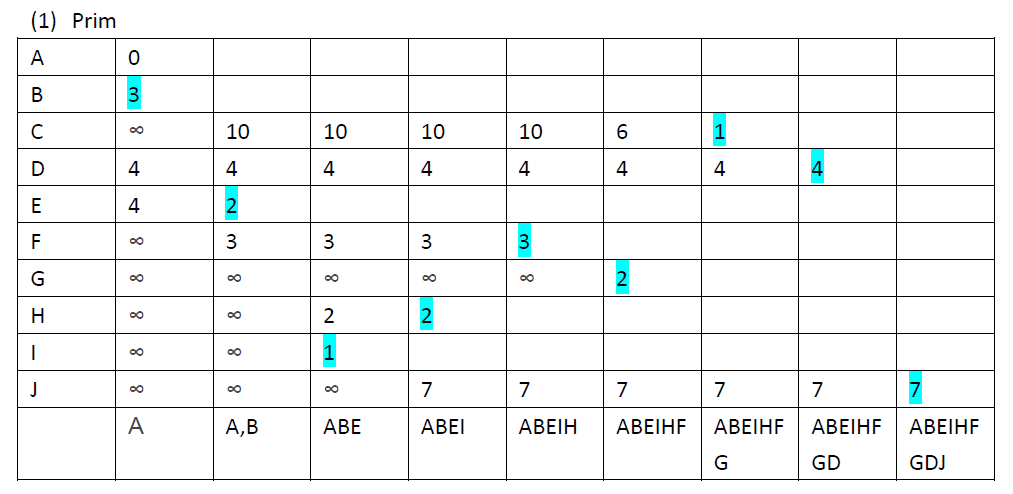 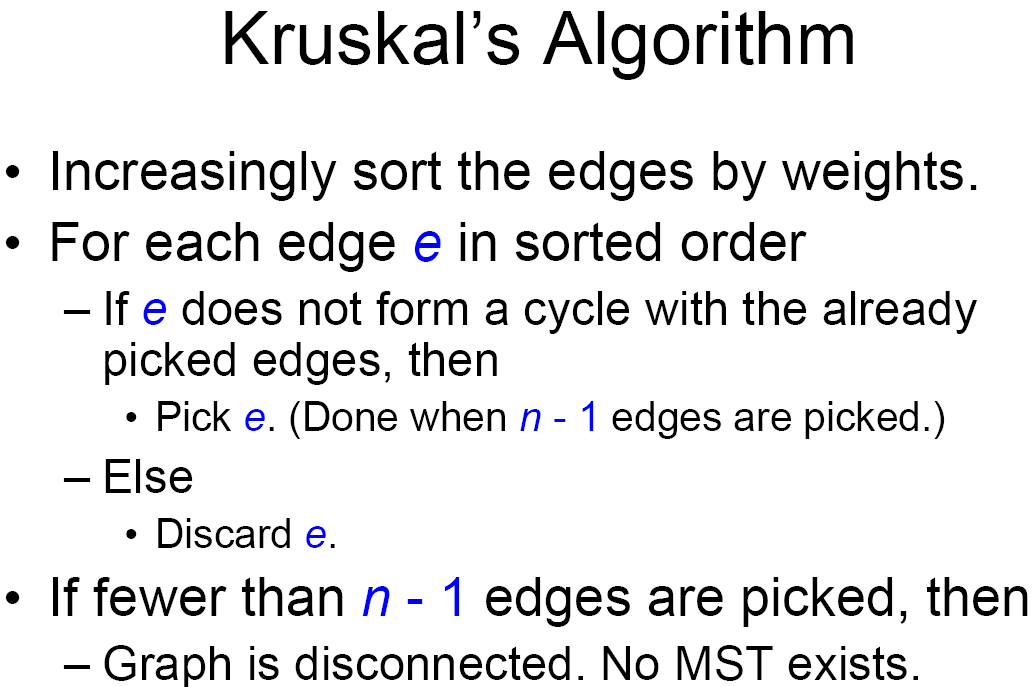 15
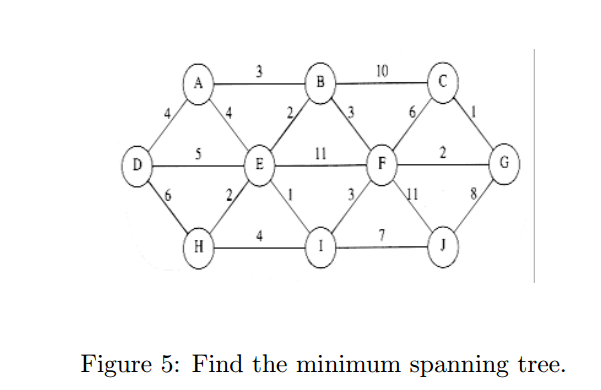 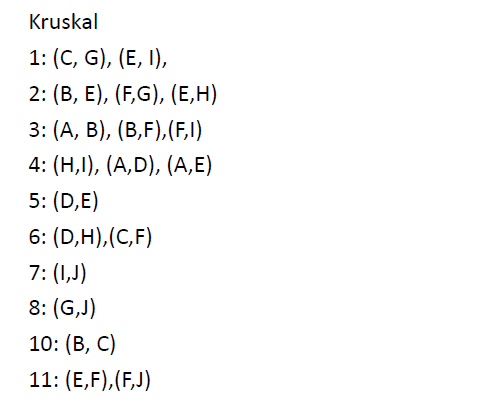 Final
3:30 pm to 5:30 pm Thursday,23 April 2015 
Thomas H C Cheung Gymnasium, UC
One sheet of notes
No calculator